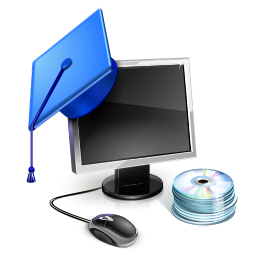 SunRav WEB Class
Тестирование студентов и учащихся
Аттестация сотрудников и кандидатов
Обучение: учебники, справочники, методички…
SunRav WEB Class
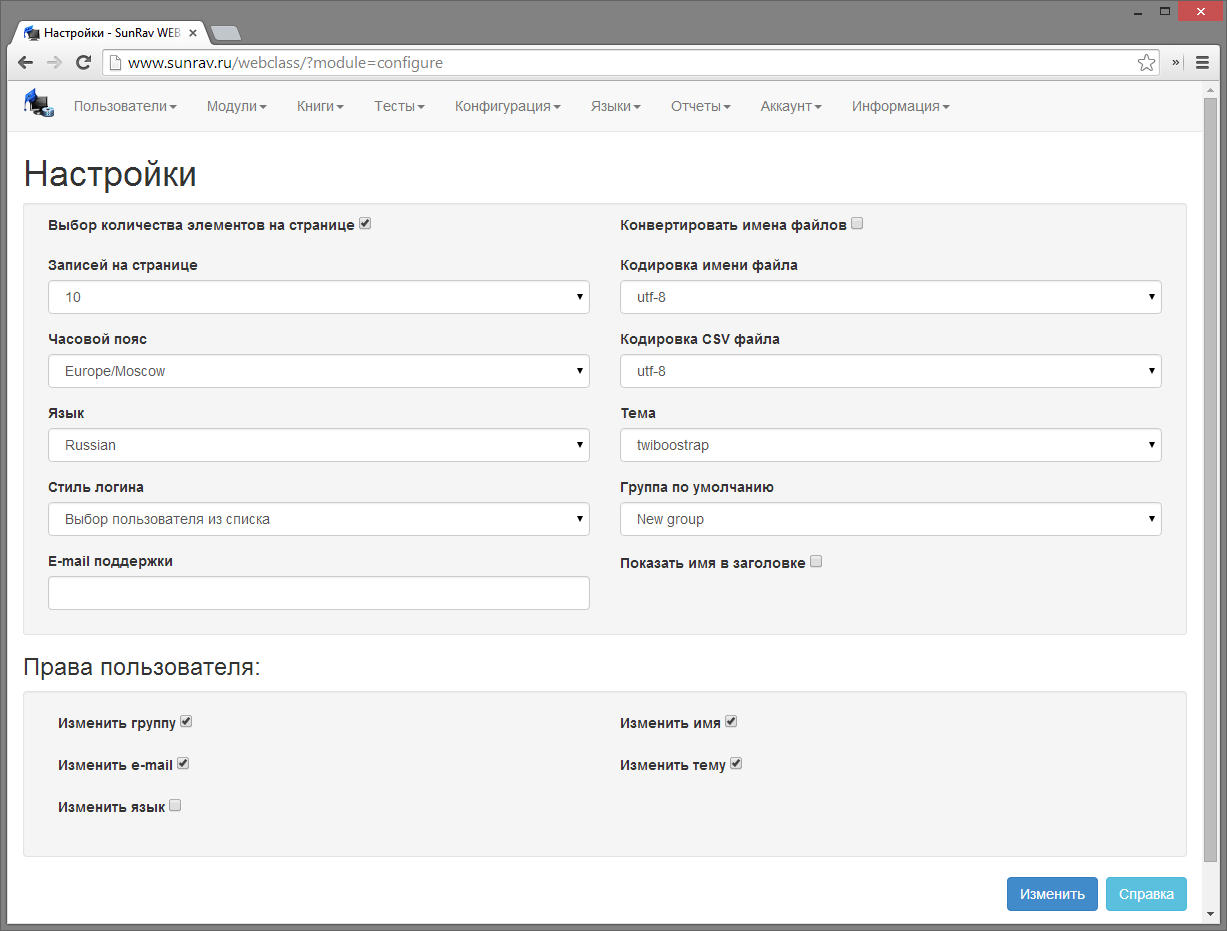 Что нужно для установки
ВЕБ сервер
Рабочее место автора
Apache или Microsoft IIS
База данных MySQL
PHP
Любой компьютер с Windows XP или выше: 2000, Vista, 7, 8, 8.1
Рабочее место пользователя
Мобильное устройство
Windows, Mac или Linux компьютер
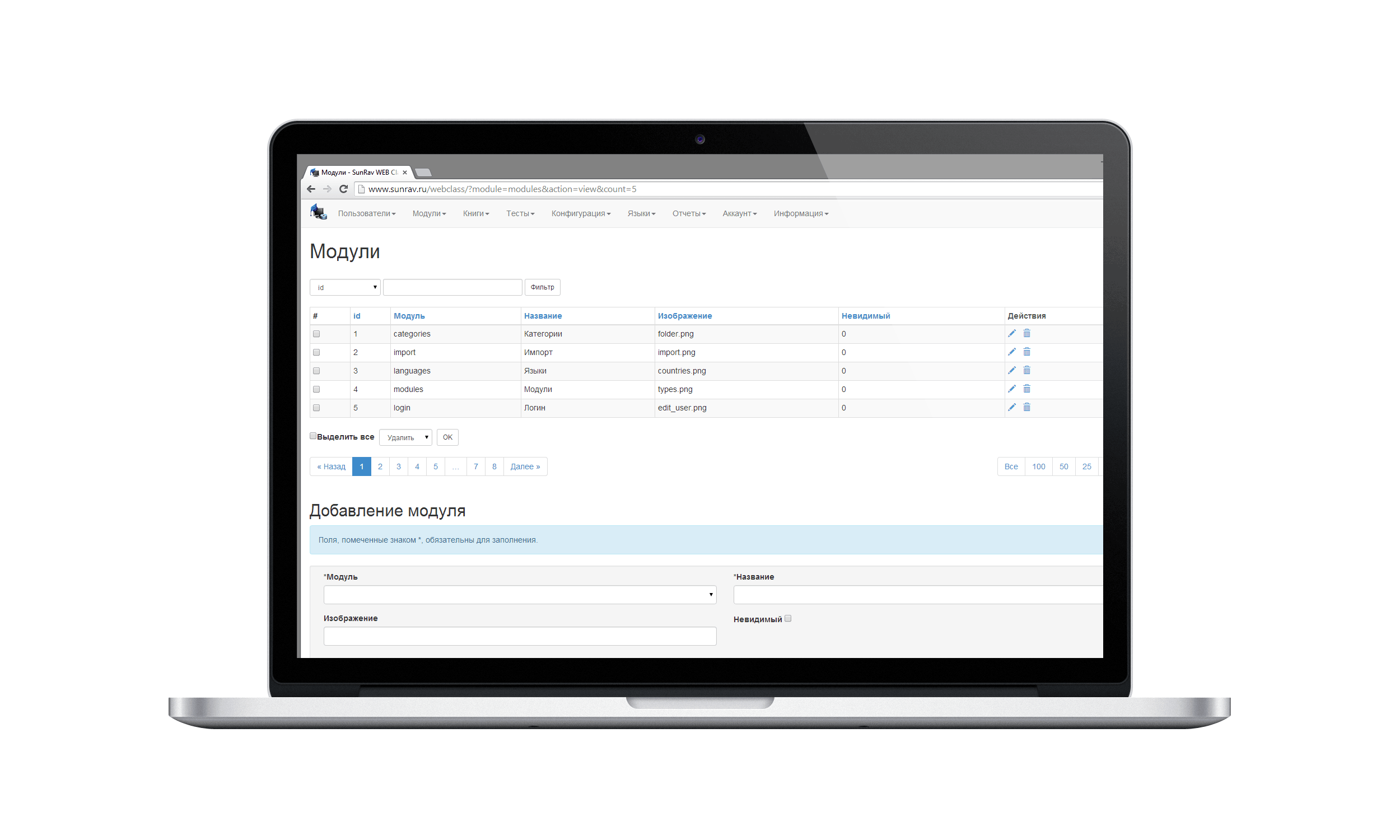 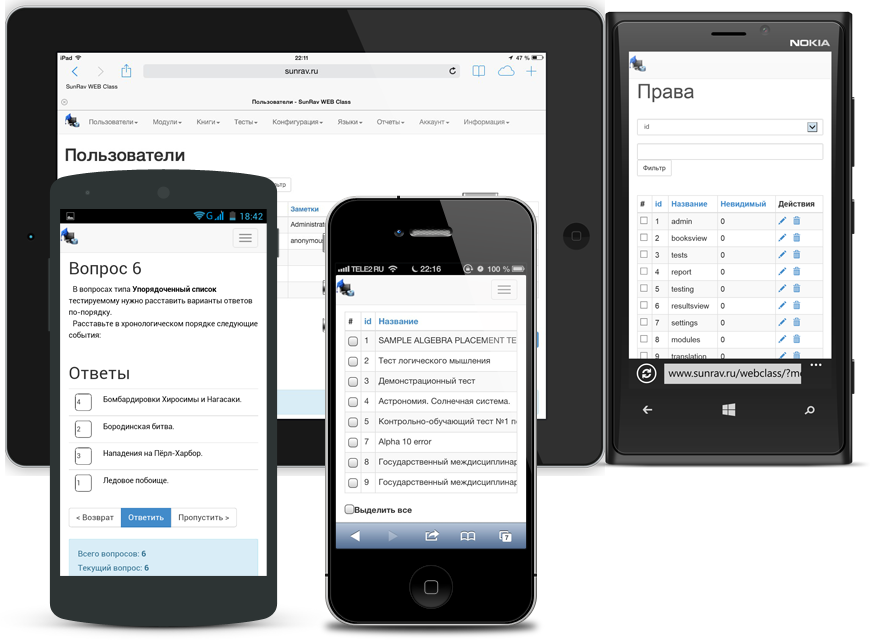 Тестирование и аттестация
Создание тестов
Для создания и редактирования тестов предназначена программа tMaker, входящая в SunRav WEB Class.
Можно импортировать тесты из текстовых файлов.
Полноценный текстовый редактор – ваши вопросы выглядят так, как вы задумали. 
Используйте рисунки, видео, аудио, флэш…
Тест можно разбить на несколько тем.
Вопросы в случайном порядке – укажите сколько вопросов из каждой темы должно войти в тест.
Подробнее: http://sunrav.ru/docs/testofficepro/tmaker
Интерфейс tMaker
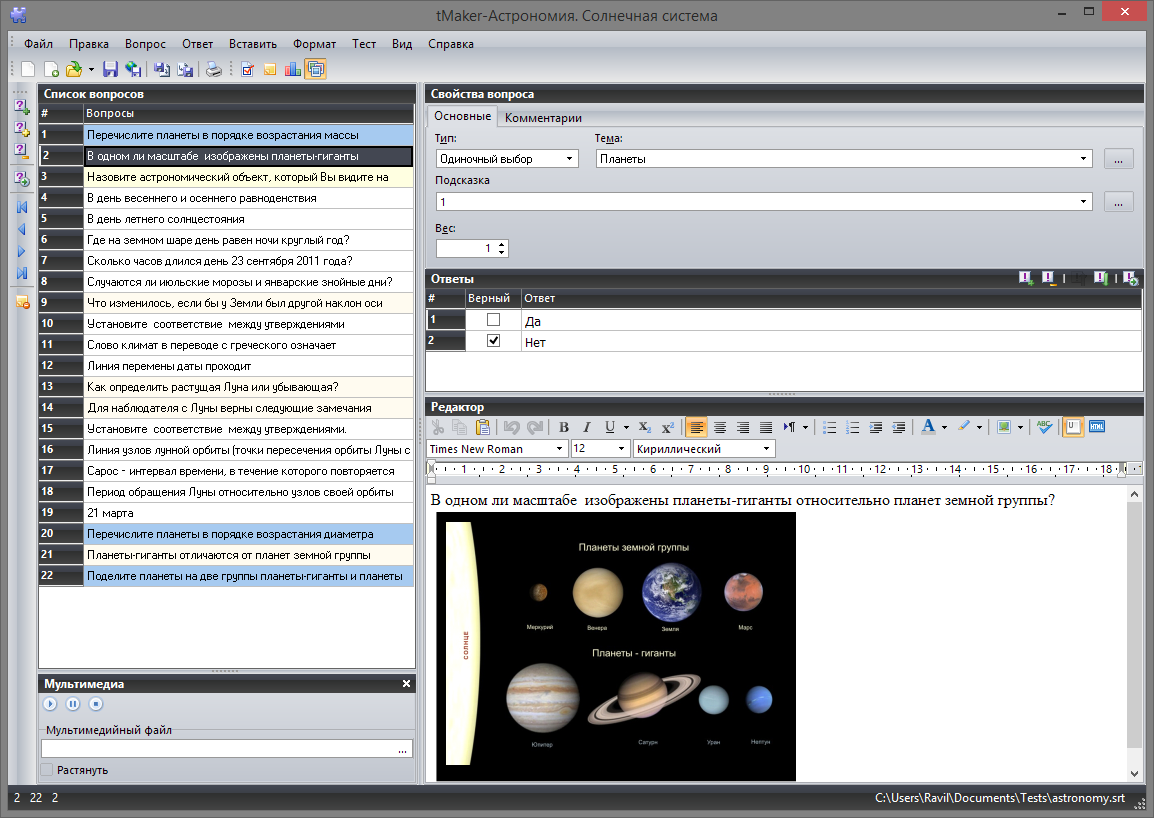 Пример тестирования
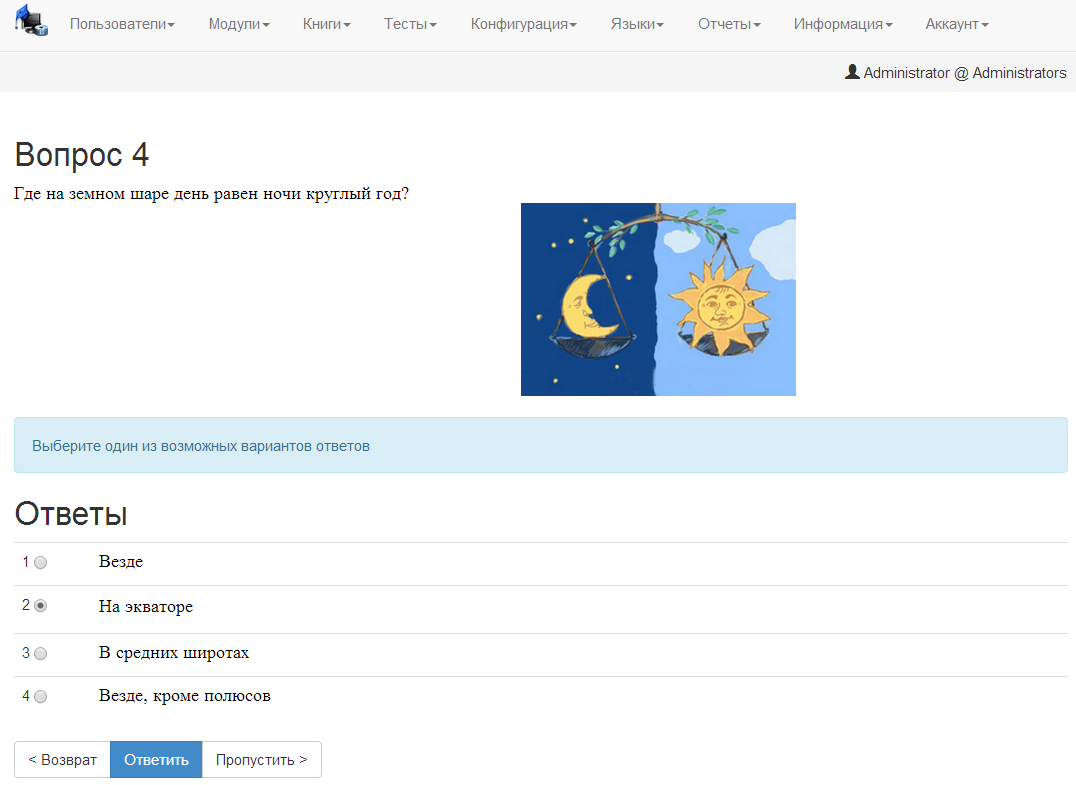 Отчеты
Подробные отчеты по каждому пользователю, включая детальную информацию о каждом ответе.
Групповые отчеты.
Отчеты по темам.

Экспорт отчетов в формат CSV (MS Excel).
Печать отчетов.
Пример отчета
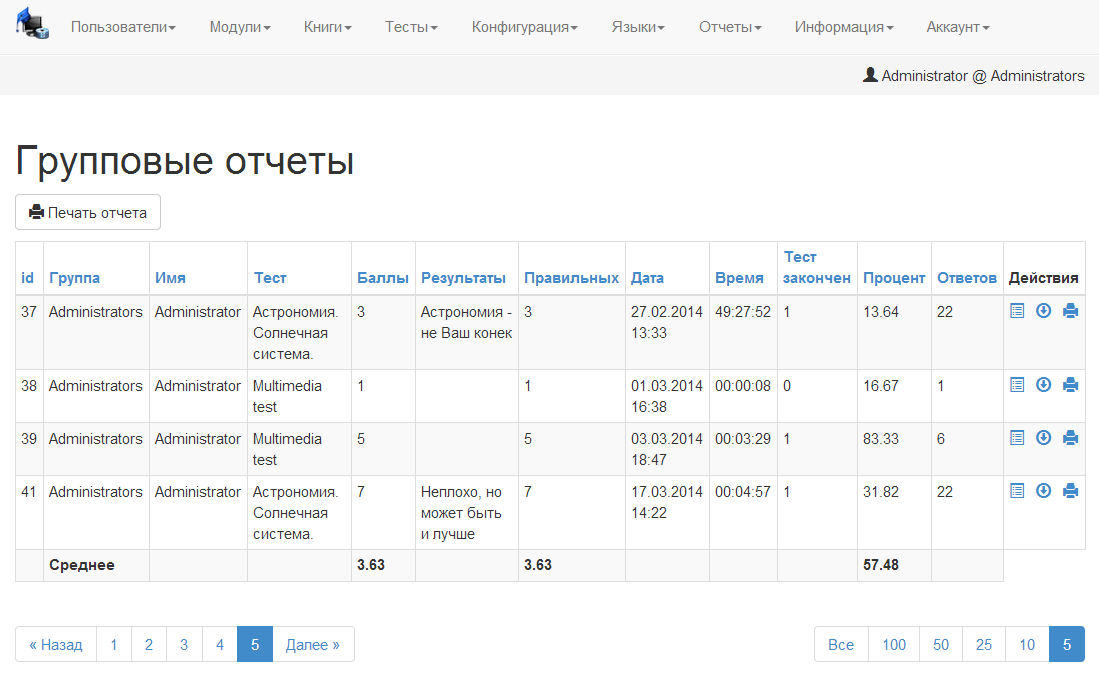 Достоверность и надежность
Все ответы пользователя фиксируются. Дальнейшее редактирование теста не изменит результат тестирования.
Пользователь может завершить тест, прерванный по независящим от него причинам (сбой соединения, отключение питания…).
Электронные книги
SunRav BookEditor
Современный ленточный интерфейс аналогичный Microsoft Word.
Рисунки, анимация (GIF и Flash), аудио, видео, ролики youtube, формулы, спецсимволы…
Проверка орфографии.
Стили текста помогут легко форматировать книги.
Подробнее: http://sunrav.ru/docs/bookoffice/bookeditor/
Интерфейс BookEditor
Адаптация к любому дизайну
Дизайн можно адаптировать под любой сайт – просто создайте 
свой шаблон на основе одного из поставляемых в комплекте.
Права пользователей
Благодаря модульной структуре в SunRav WEB Class реализована гибкая система прав пользователей.
Каждому пользователю будет показано свое меню – в соответствии с тем, какие у пользователя права.
Права можно настраивать самостоятельно.
Разделы тестов и курсы
Тесты объединены в разделы. Один тест может находиться в разных разделах.
Аналогично разделам, книги объединены в курсы.
Группы пользователей
Пользователи объединены в группы. 
Каждой группе можно назначить свои разделы тестов и курсы.
Это позволяет предоставить пользователям именно тот материал, который им предназначен.
Используется в крупнейших учебных заведениях и организациях с 2003 года
Московский государственный строительный университет
Башкирский государственный педагогический университет
Институт открытого и дистанционного образования ЮУрГУ
Московский авиационный институт
Орловская региональная академия государственной службы
Северо-Осетинский государственный университет
Биробиджанский государственный педагогический институт
ОАО «Уралсвязьинформ»
И многие, многие, многие другие…
Почему стоит выбрать SunRav WEB Class?
Программа развивается с 2003 года – за это время был накоплен огромный опыт и учтены пожелания наших многочисленных пользователей.
Подробная документация.
Открытый исходный код.
Тех. поддержка по эл. почте, скайпу и телефону.
Гибкая схема лицензирования – от 14 до 95 тыс. руб.

Попробуйте бесплатную демо версию и убедитесь, что эта программа вам подходит: sunrav.ru/download.html
Контакты SunRav Software
ВЕБ сайт: sunrav.ru
Эл. почта: info@sunrav.ru
Skype: sunrav
Twitter: sunrav
ВКонтакте: http://vkontakte.ru/sunrav
Facebook: https://www.facebook.com/SunRavSoftware
Телефоны: (383) 355-48-23, +7-913-920-35-12